数学
职教高考新实践基础篇·
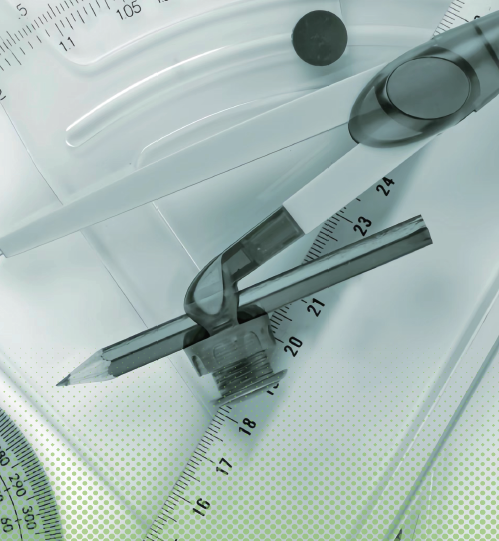 主　编　沈栩竹　唐　平
考纲要求
目 录
01
03
05
02
04
知识梳理
典型例题
真题感知
金榜通关
05
三角函数
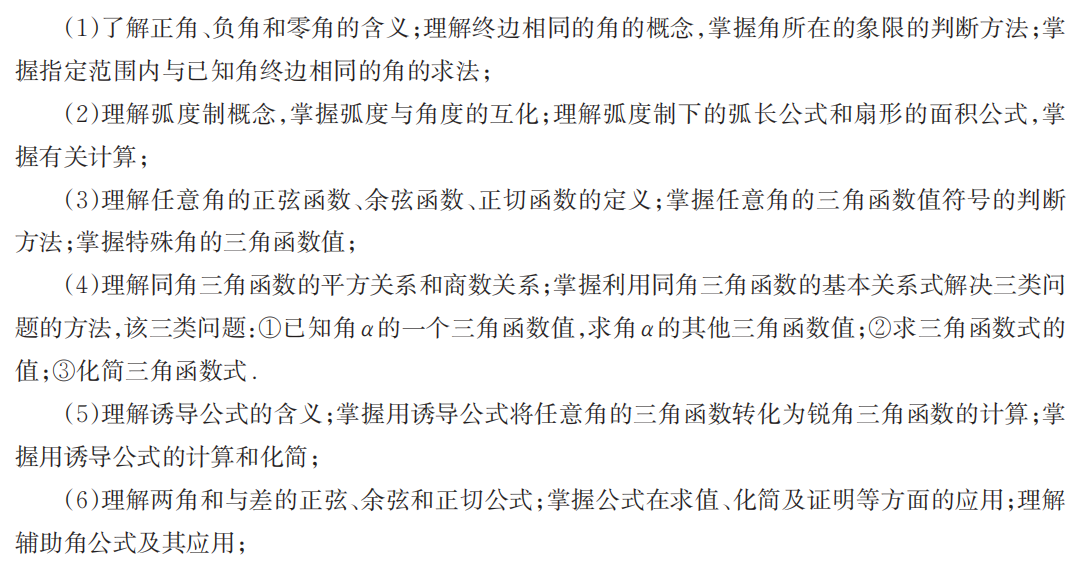 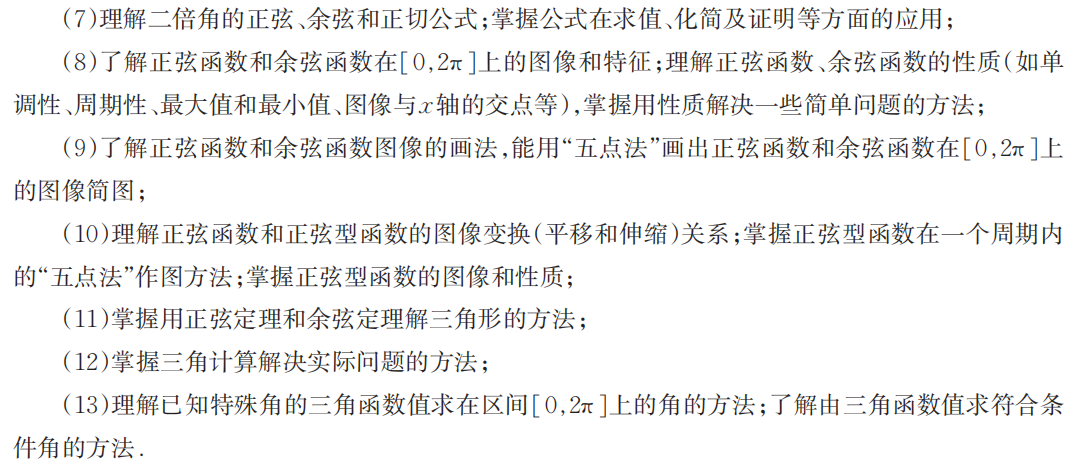 5.1
角的概念的推广及弧度制
一、角的概念
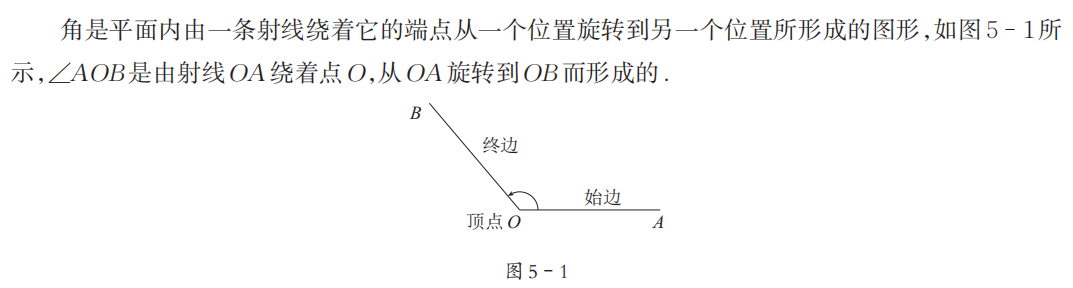 二、角概念的推广
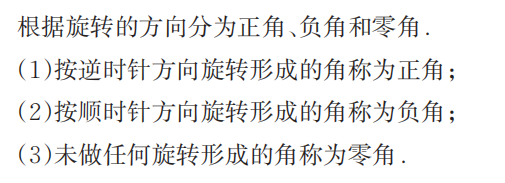 三、终边相同的角
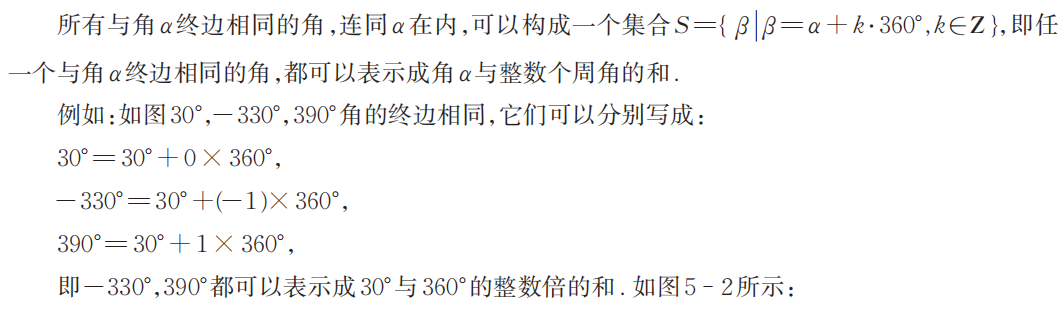 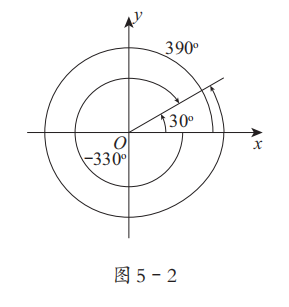 四、象限角
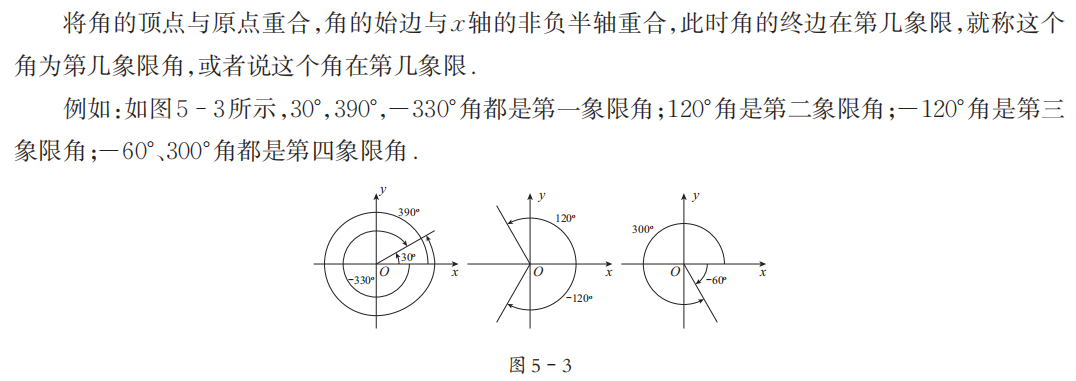 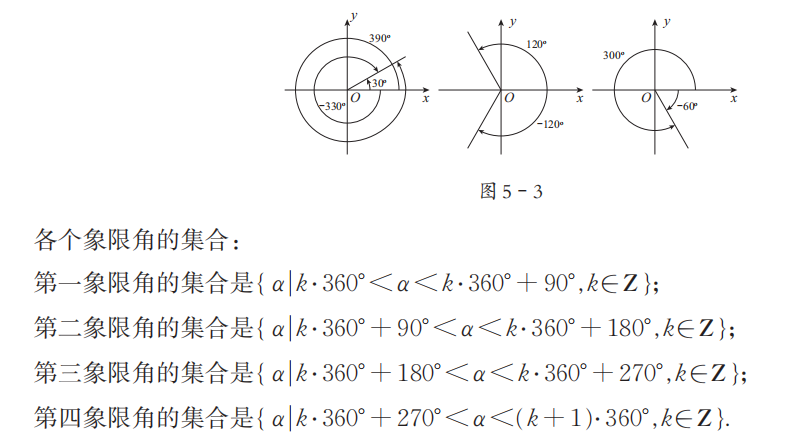 五、弧度制
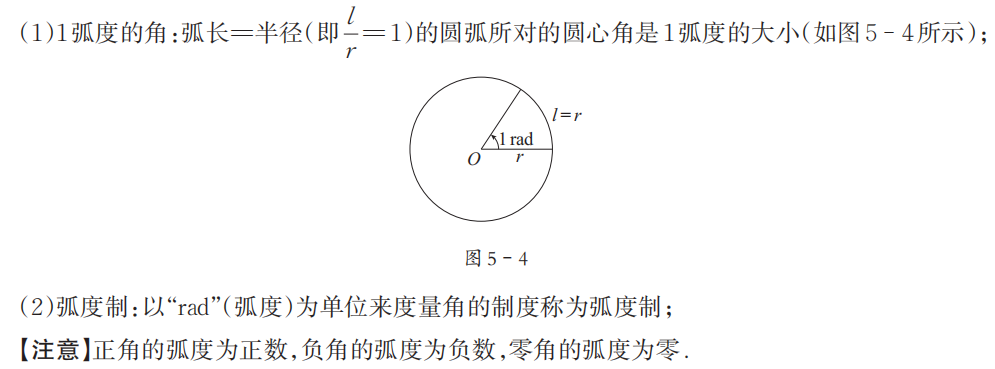 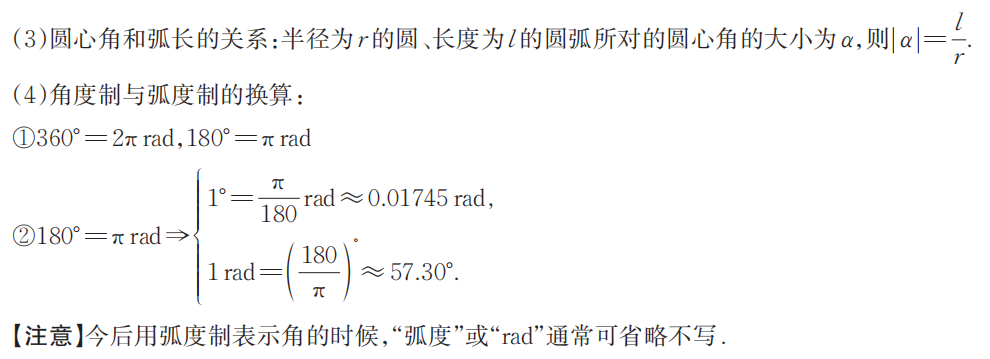 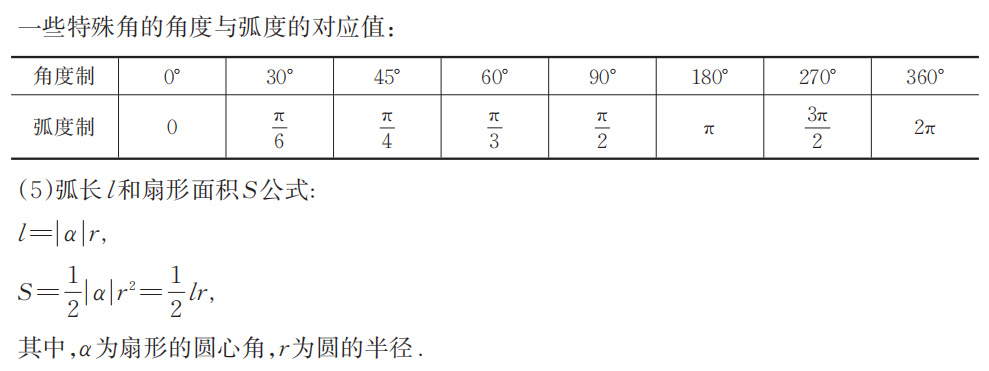 考点一　终边相同的角
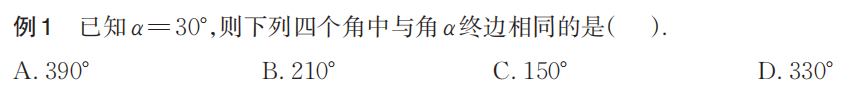 A
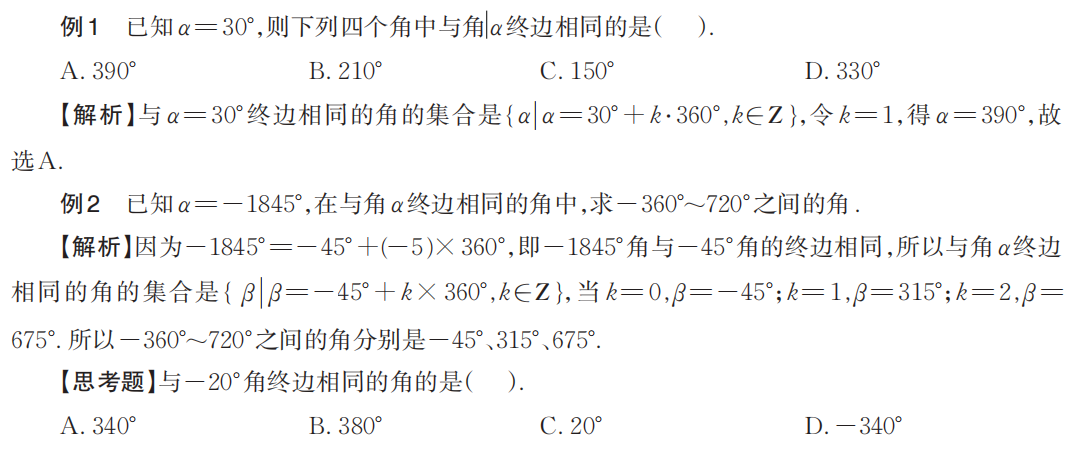 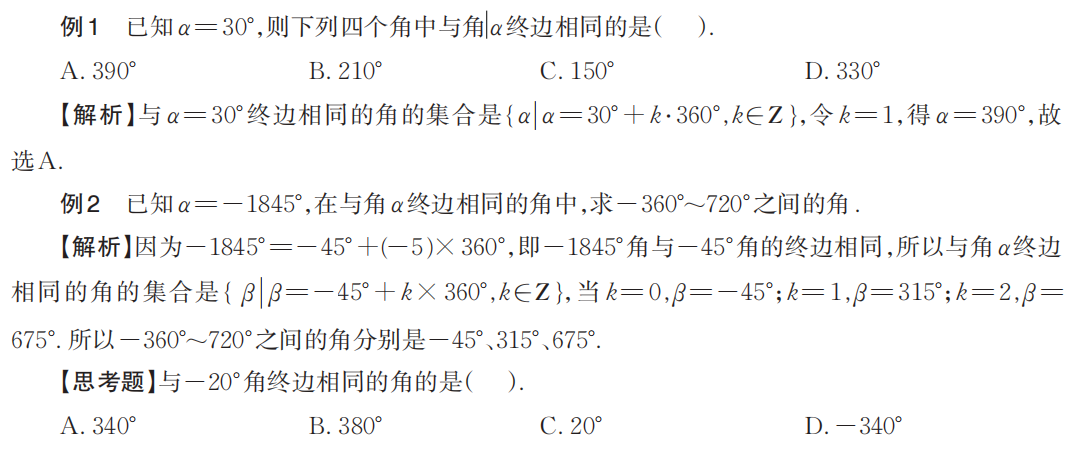 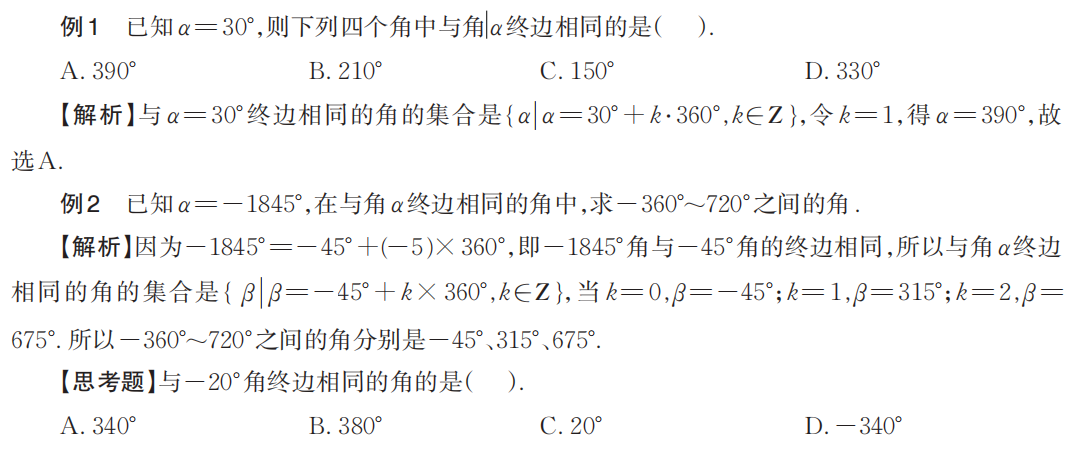 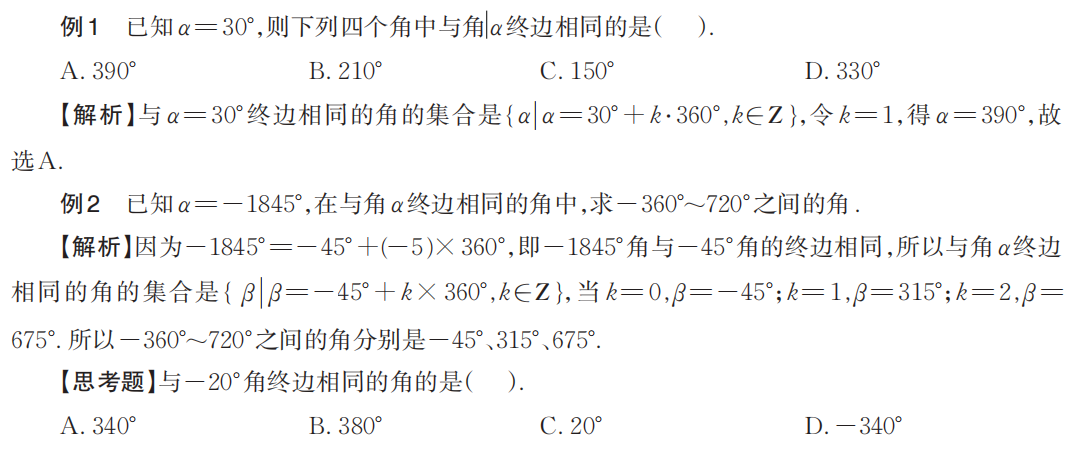 考点二　象限角的判断
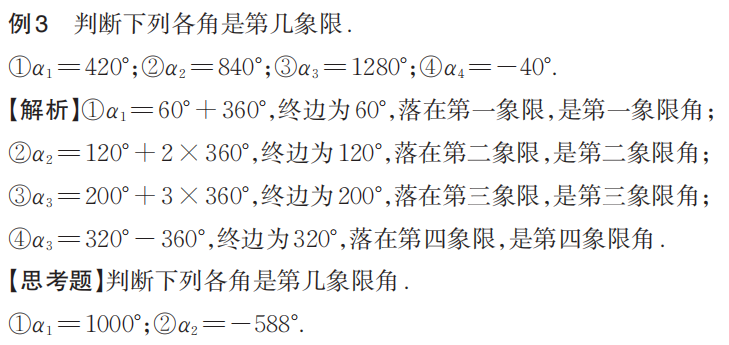 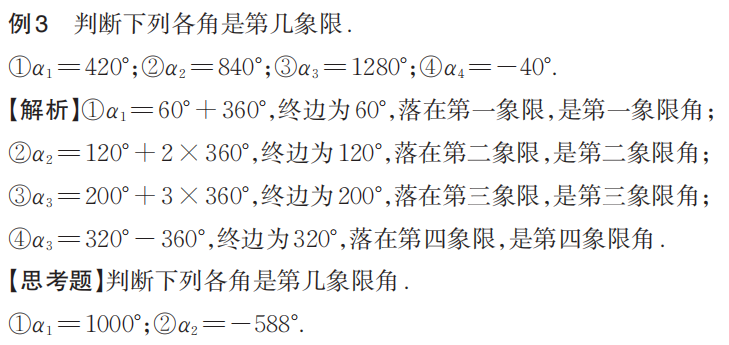 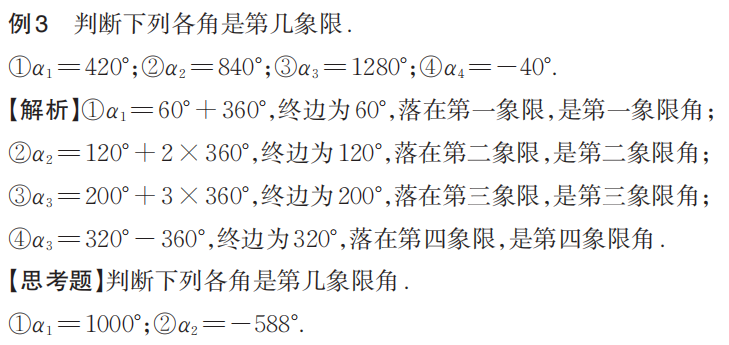 考点三　角度制与弧度制互化
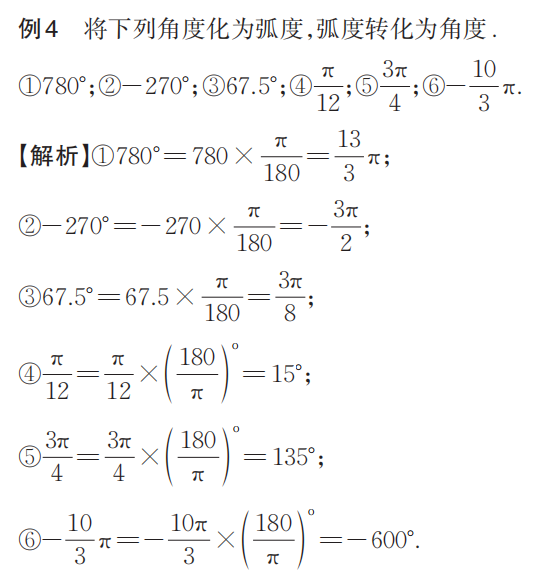 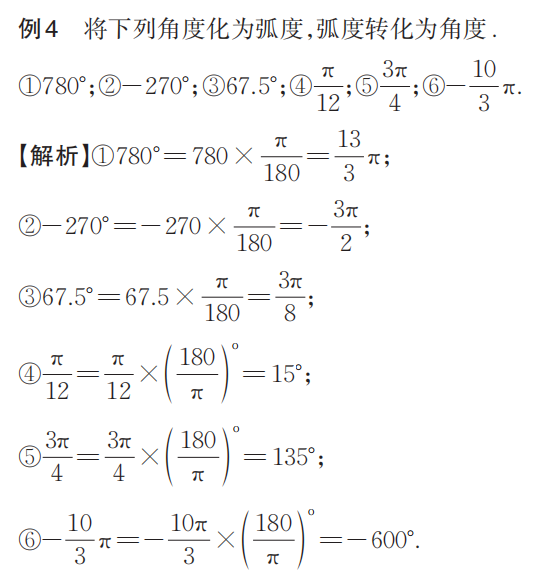 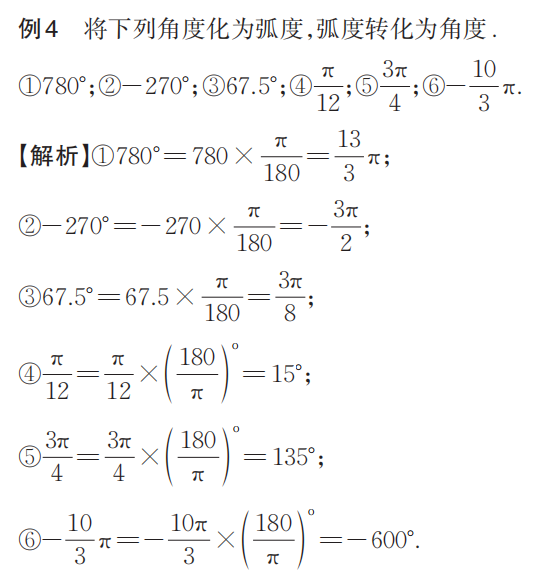 考点四　弧长公式与扇形面积公式
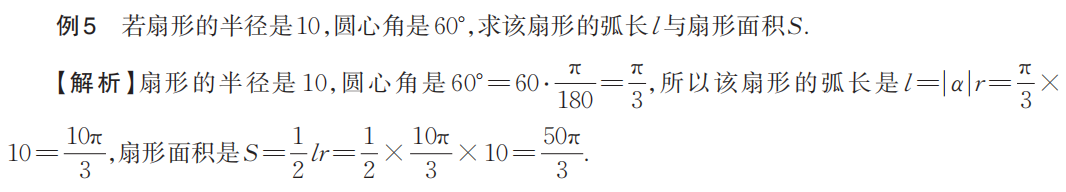 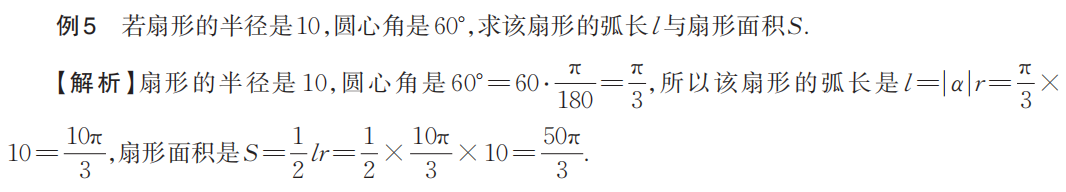 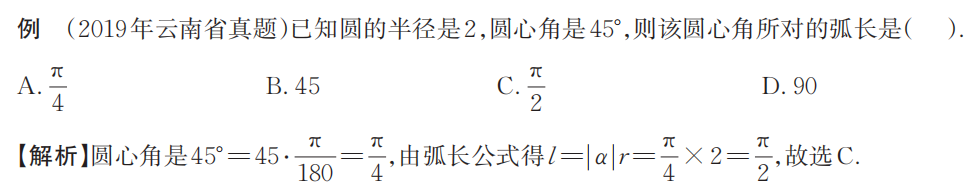 C
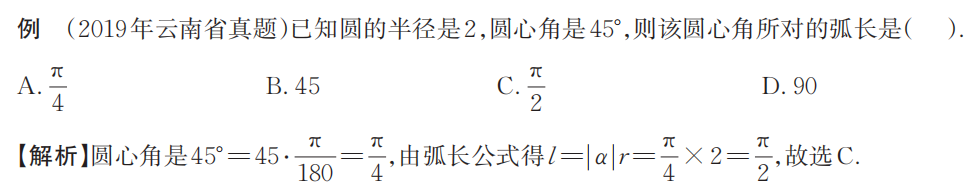 一、选择题
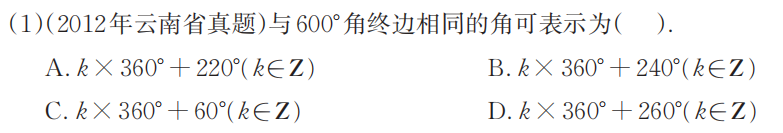 B
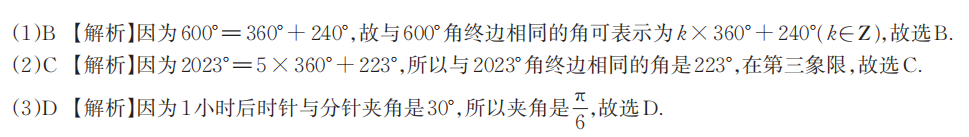 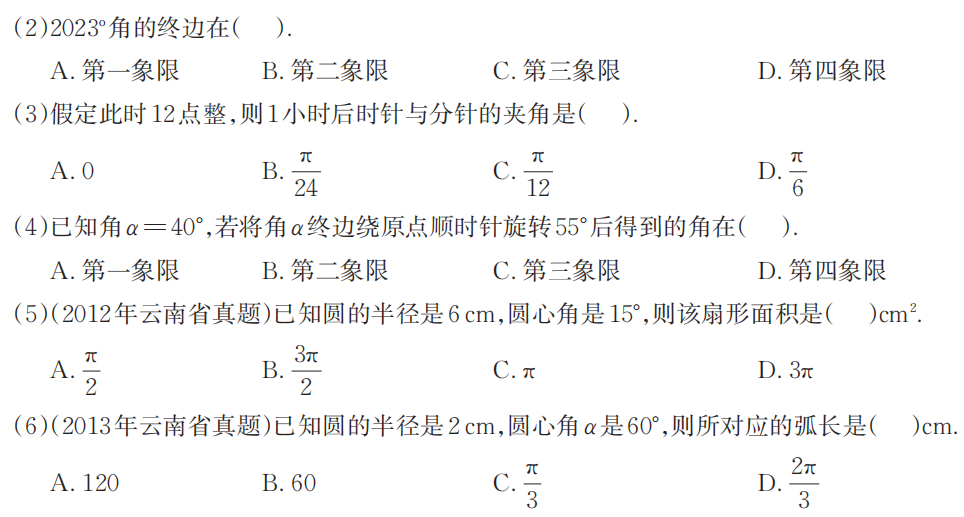 C
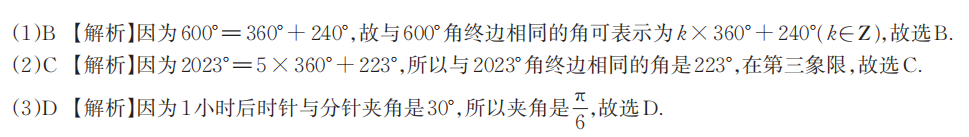 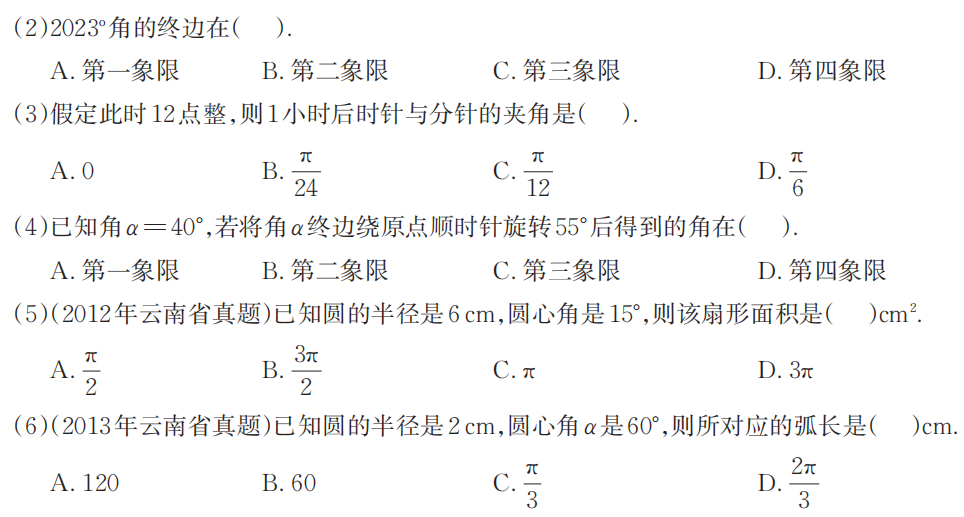 D
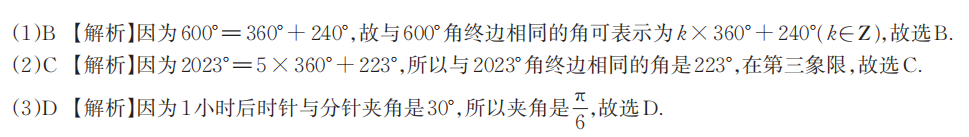 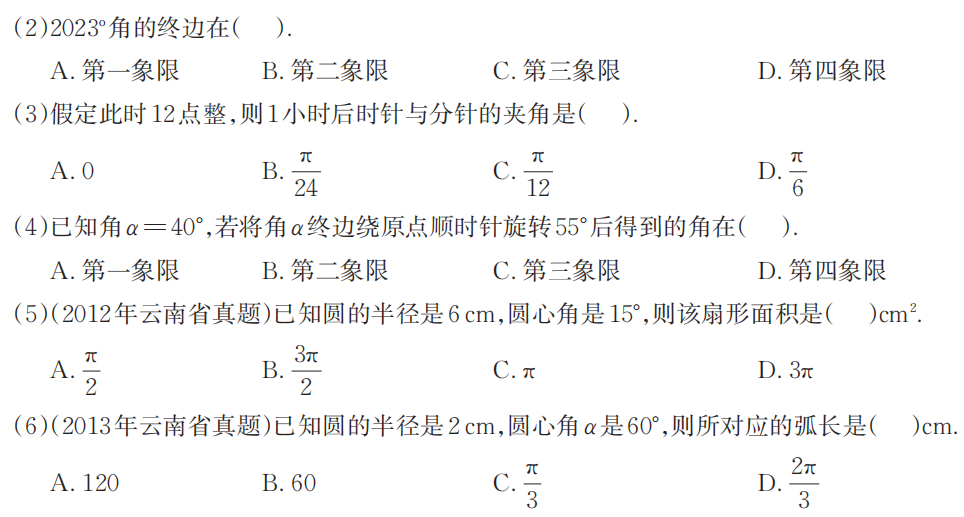 D
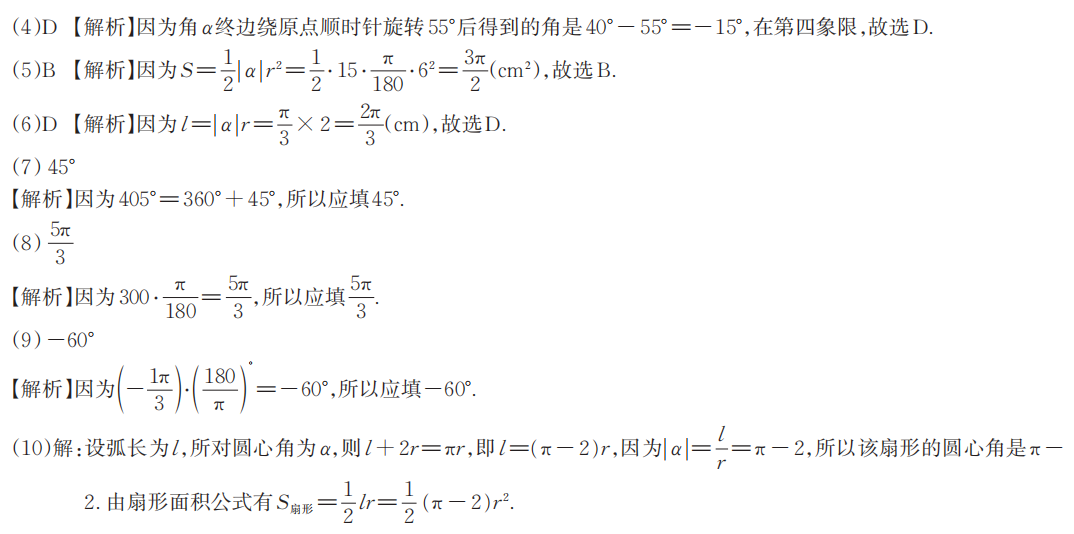 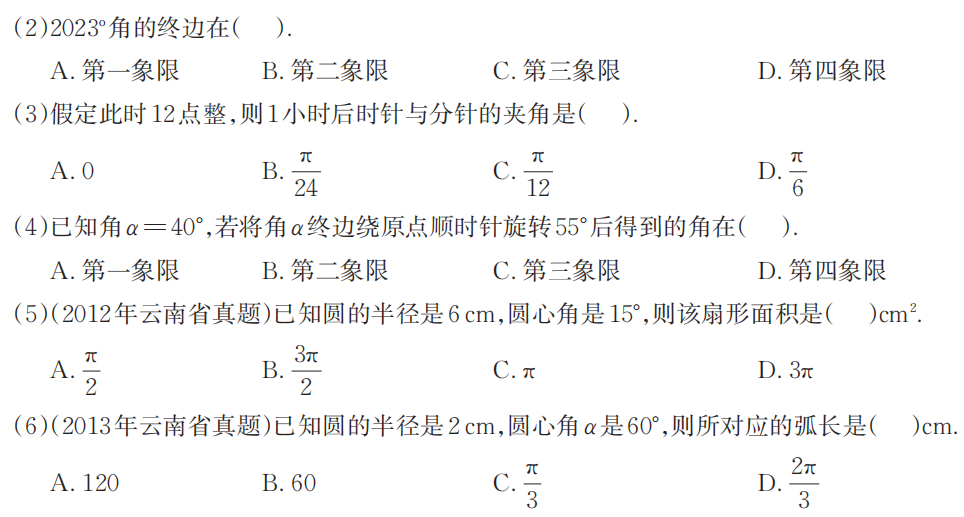 B
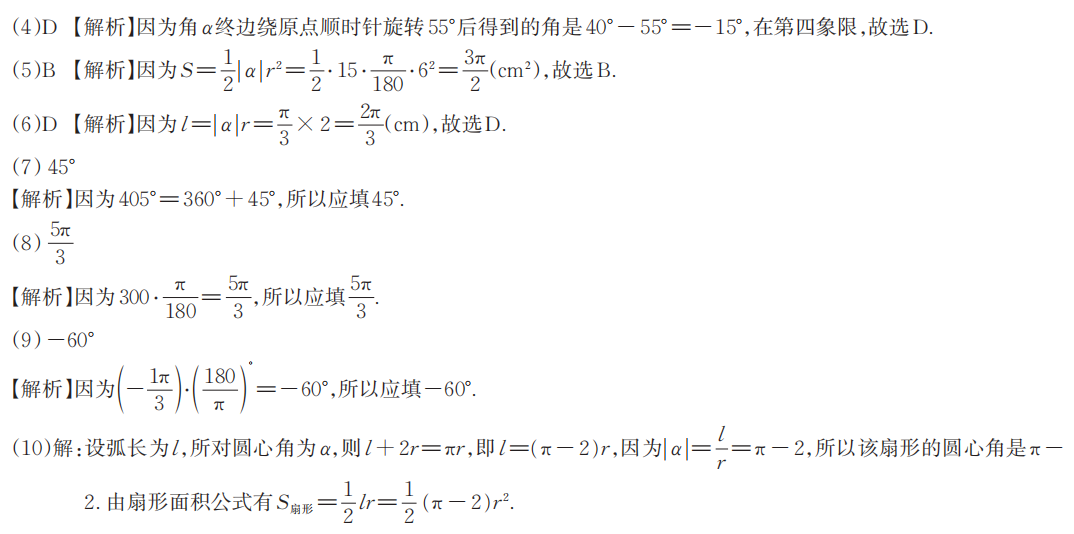 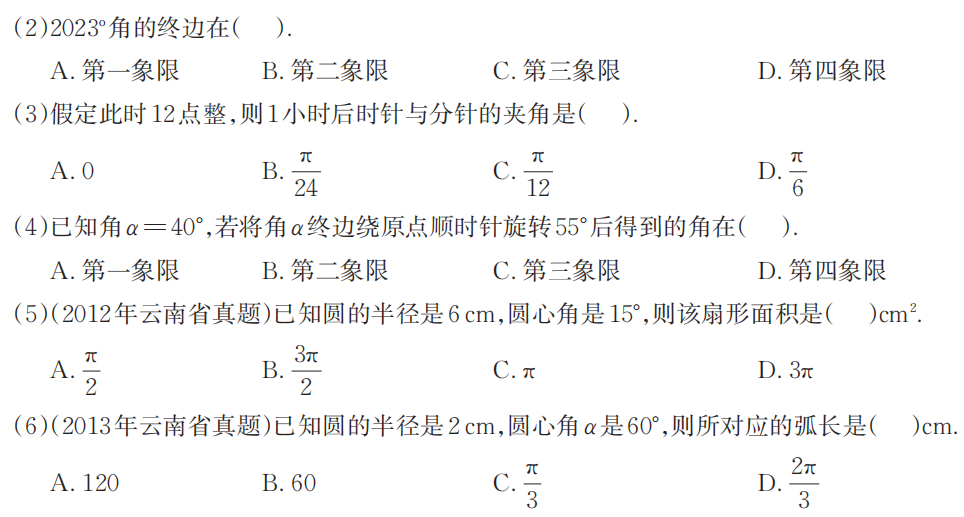 D
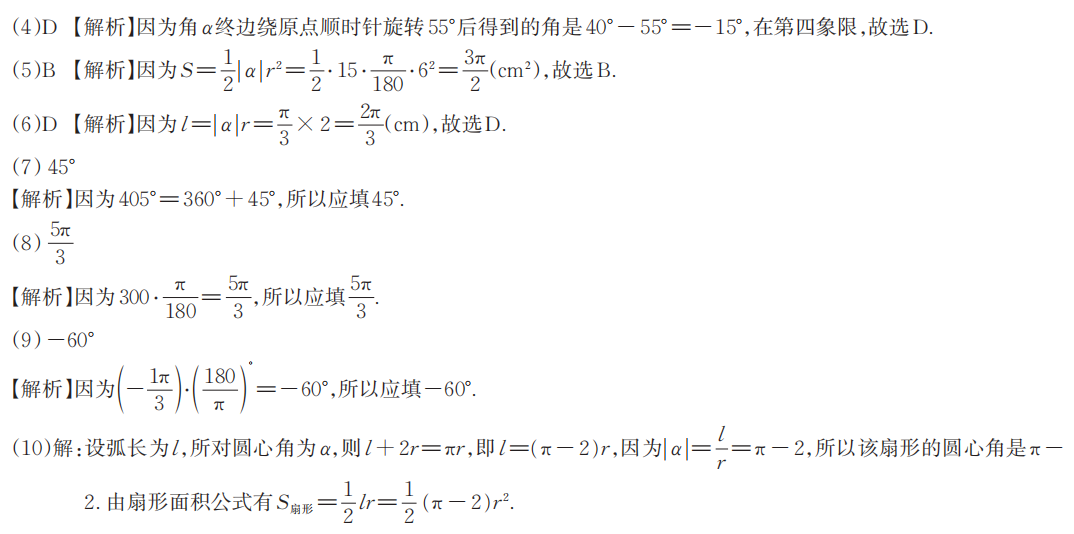 二、填空题
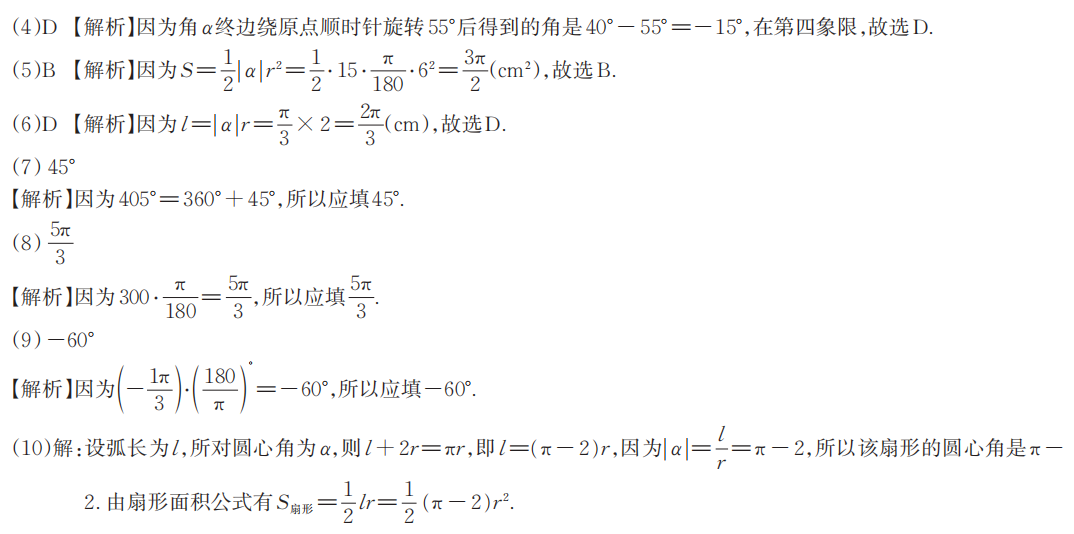 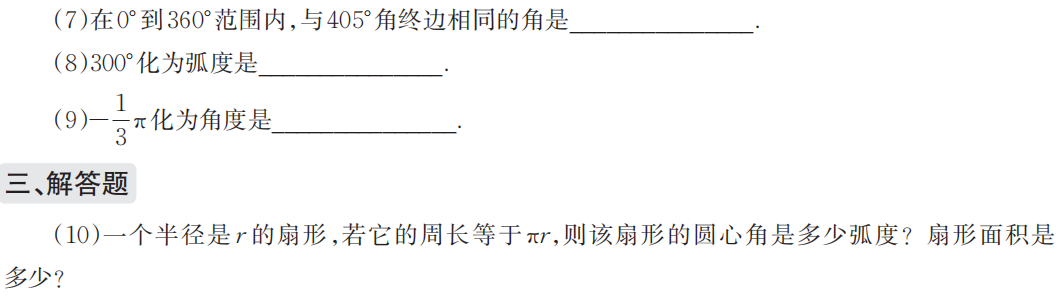 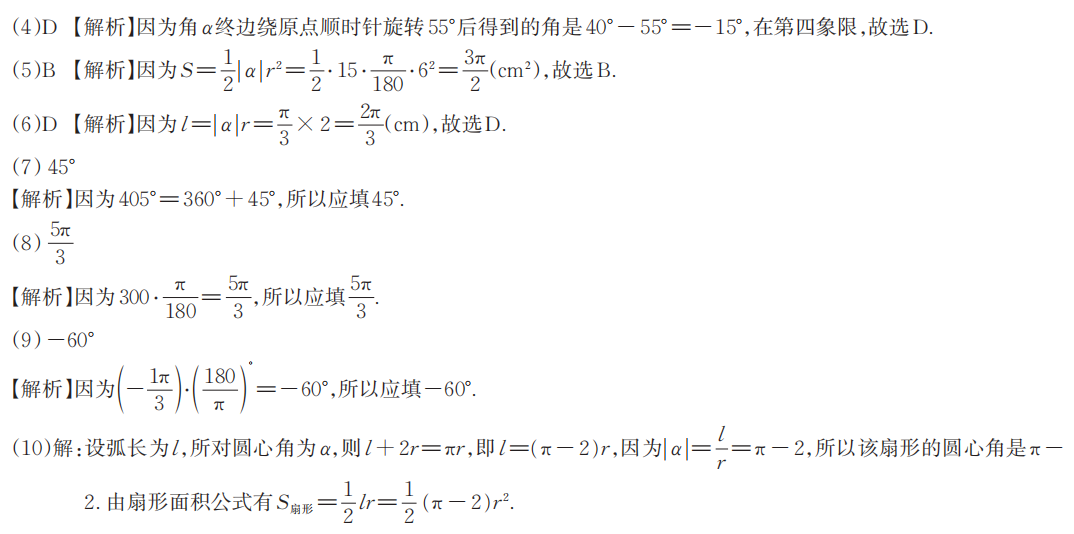 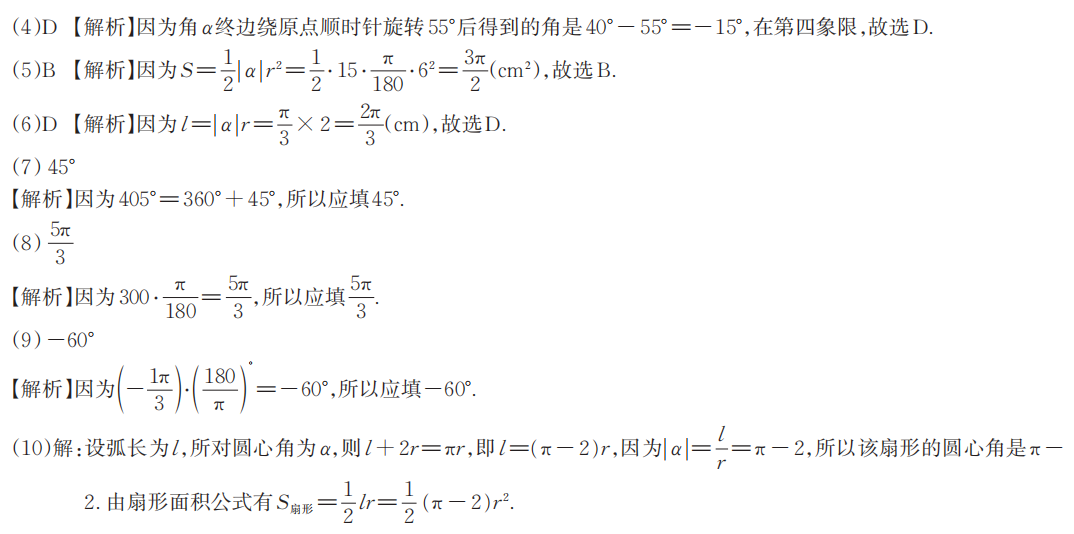 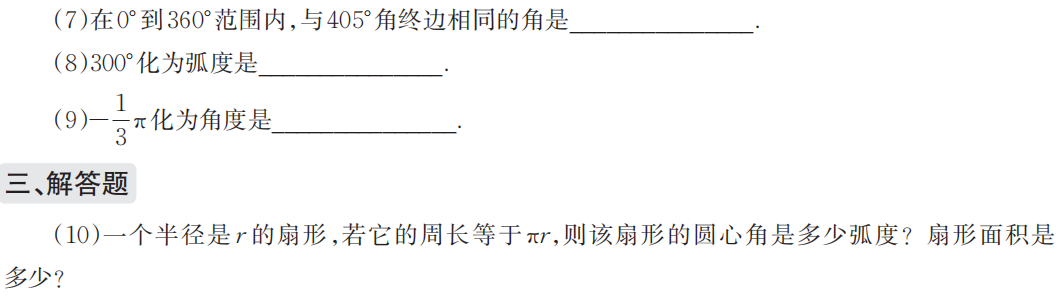 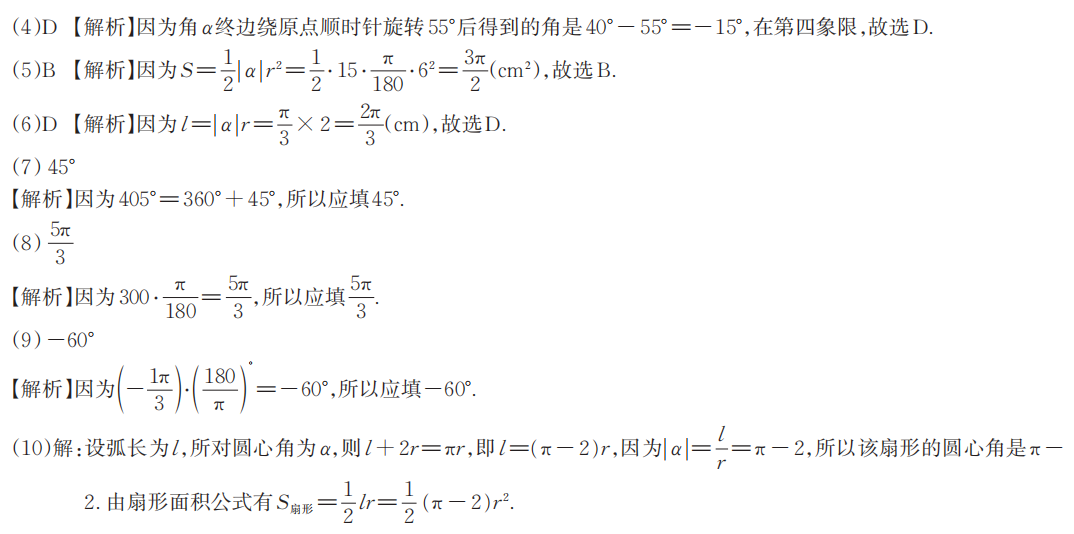 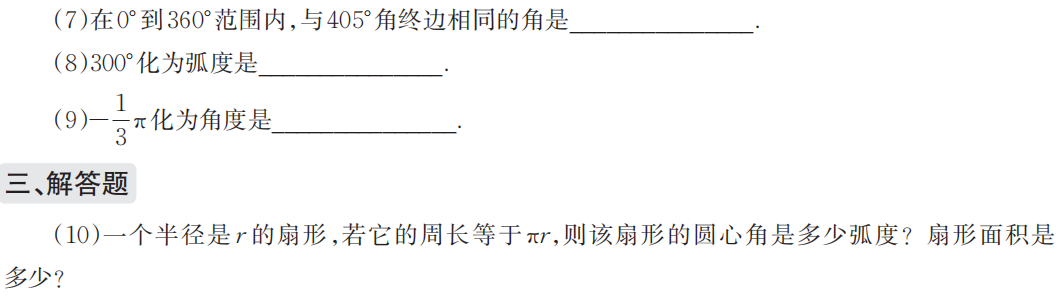 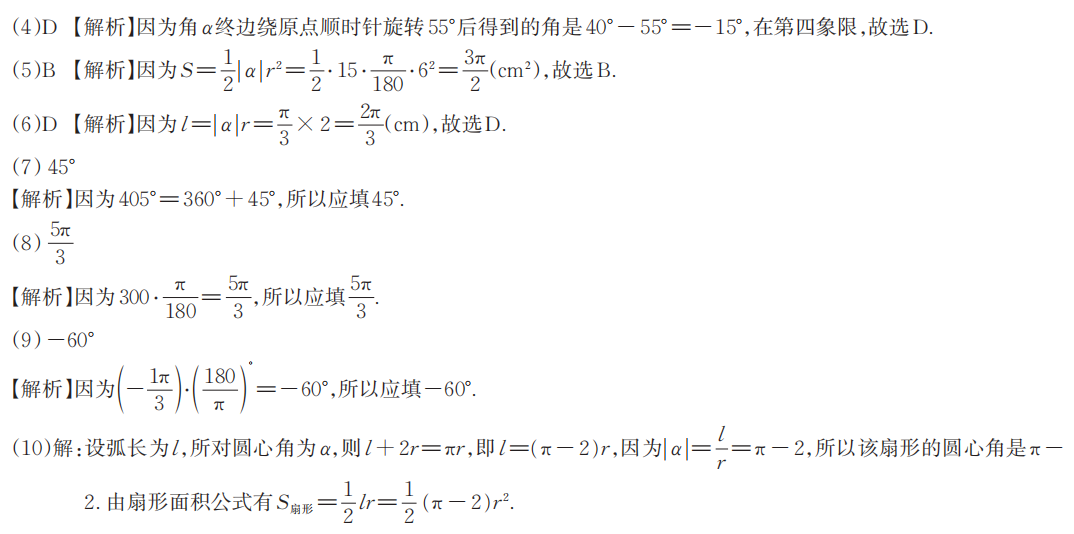 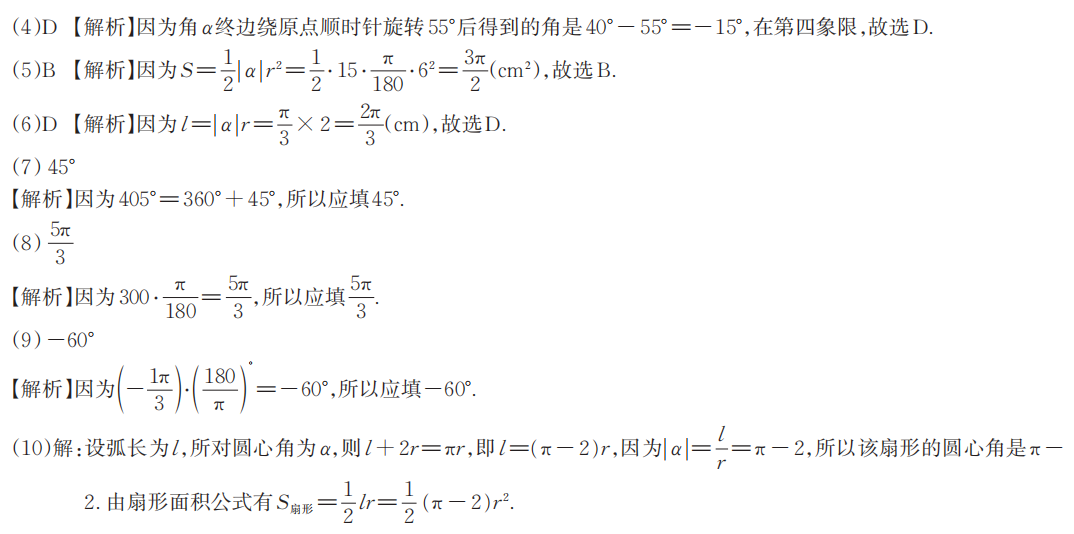 三、解答题
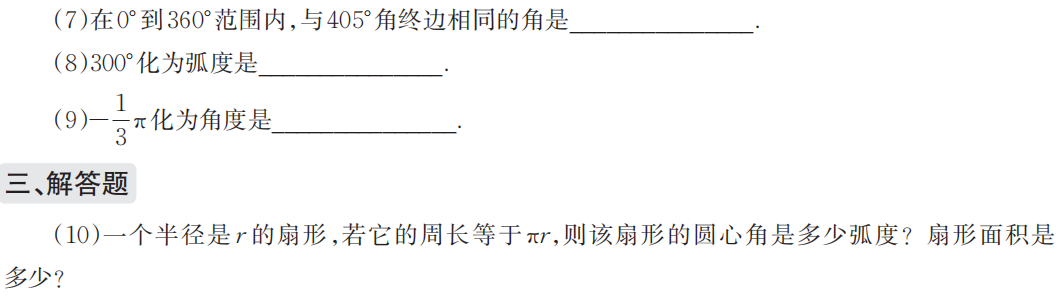 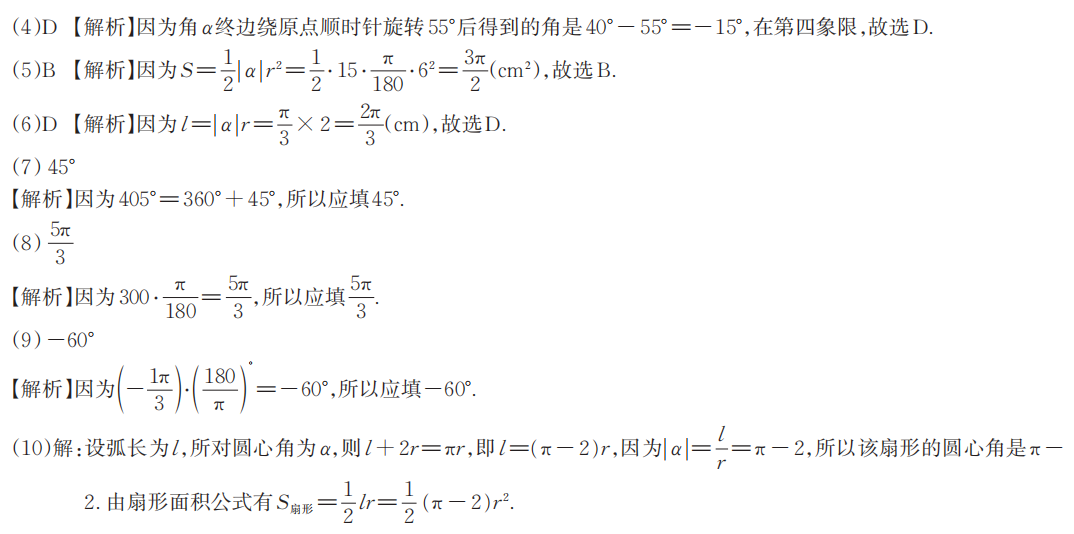 感谢收看
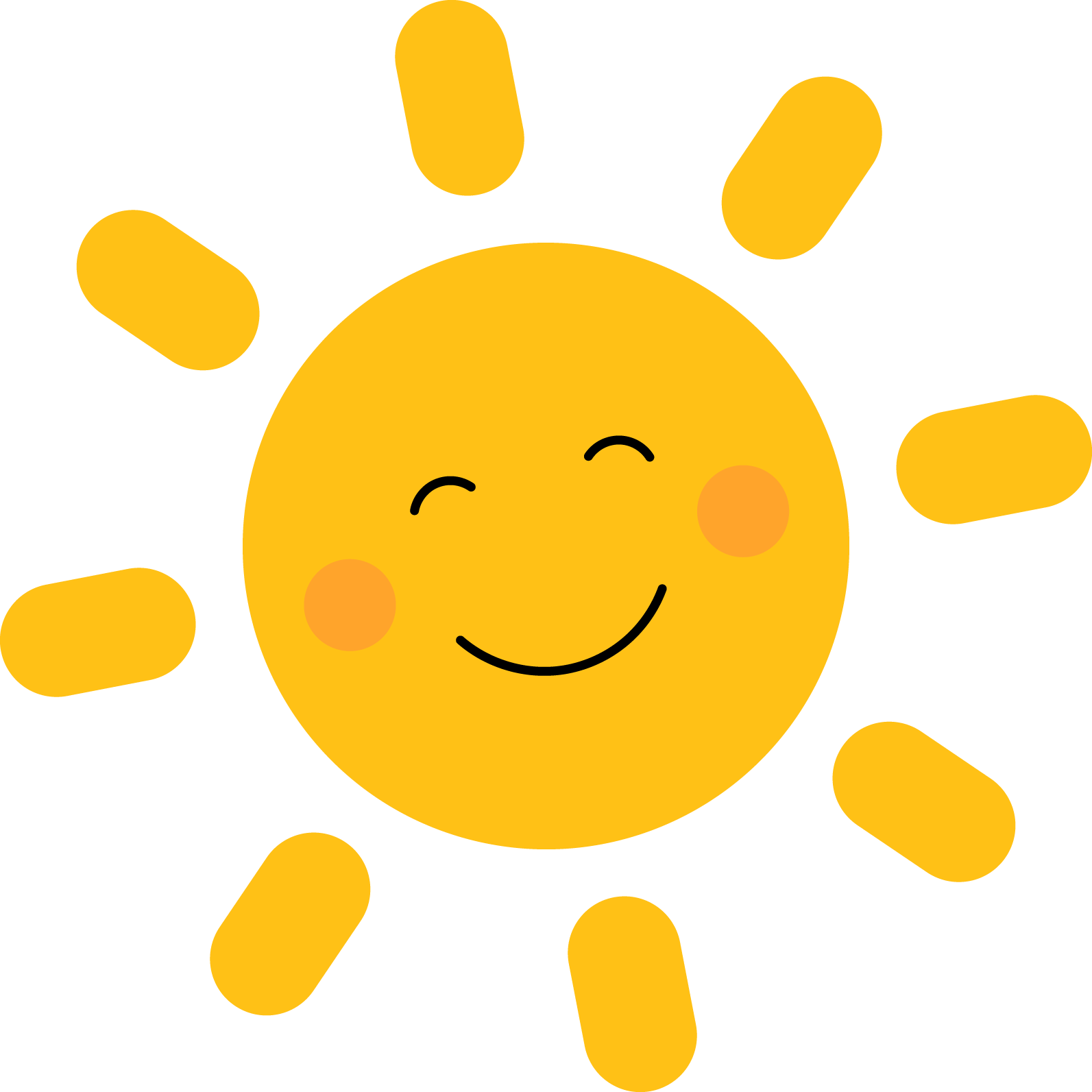